Year 3  - Summer 2 

Autumn 1 (revision of arithmetic skills from year 2)
Addition & subtraction / fractions/ multiplication & division

Autumn 2 (revision of arithmetic skills up to and including autumn 1, year 3)
Numbers up to 1000 / addition & subtraction / fractions 

Spring 1  (revision of arithmetic skills up to and including autumn 2, year 3)
Numbers up to 1000 / addition & subtraction / multiplication & division  

Spring 2 ( revision of arithmetic skills up to and including spring 1, year 3)
Addition & subtraction / multiplication & division / mixed

Summer 1 (revision of arithmetic skills up to and including spring 1, year 3)
Fractions / multiplication & division/ mixed  

Summer 2 (mixed arithmetic from year 3)
Multiplication & Division/ mixed / mixed
Summer 2 – Yellow 
Week 1
Session 1 – Multiplication & Division
Option B
Option A
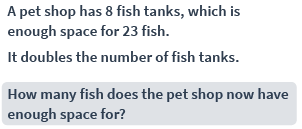 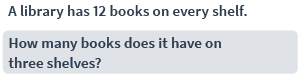 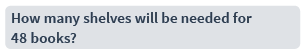 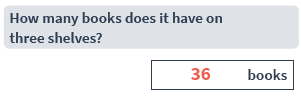 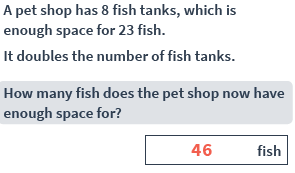 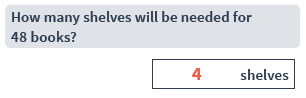 Summer 2 - Yellow   
Week 1
Session 2 – Mixed questions
Option A
Option B
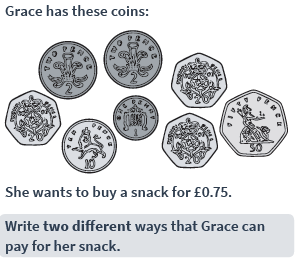 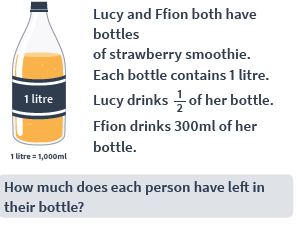 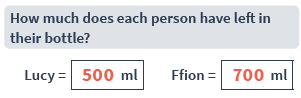 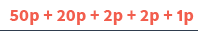 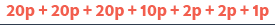 Summer 2 – Yellow 
Week 1
Session 3 – Mixed questions
Option A
Option B
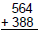 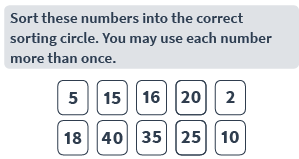 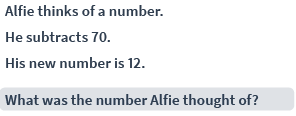 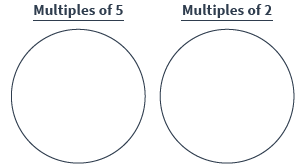 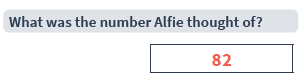 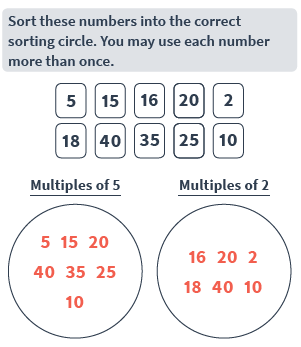 Summer 2 - Yellow
Week 2
Session 1 – Multiplication & Division
Option A
Option B
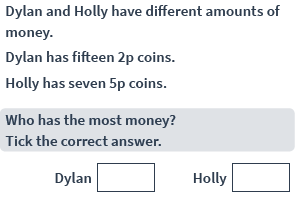 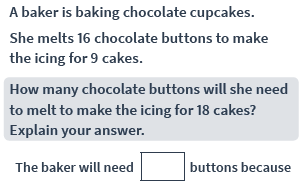 ÷
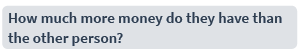 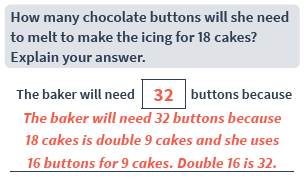 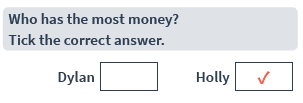 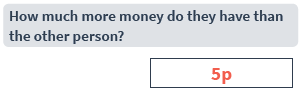 Summer 2 - Yellow
Week 2
Session 2 – Mixed questions
Option A
Option B
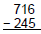 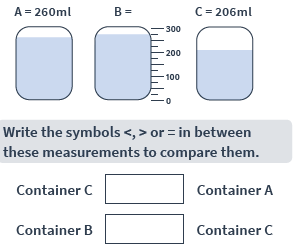 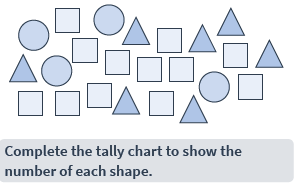 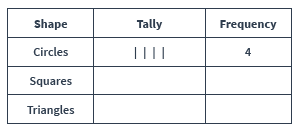 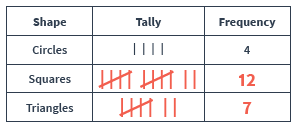 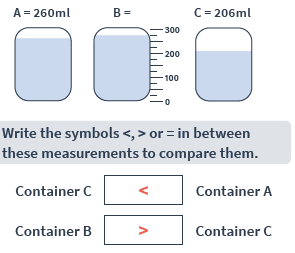 Summer 2 - Yellow
Week 2
Session 3 – Mixed questions
Option A
Option B
Summer 2 - Yellow
Week 3
Session 1 – Multiplication & Division
Option A
Option B
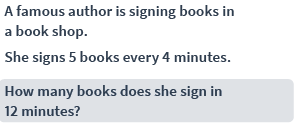 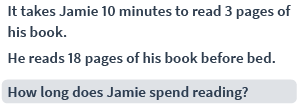 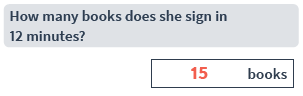 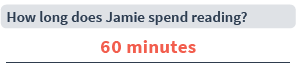 Summer 2 - Yellow
Week 3
Session 2 – Mixed questions
Option A
Option B
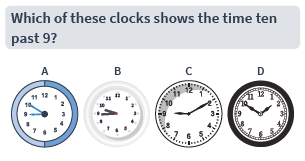 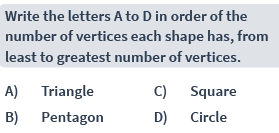 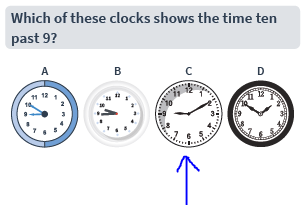 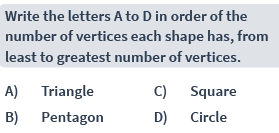 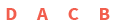 Summer 2 - Yellow
Week 3
Session 3 – Mixed questions
Option A
Option B
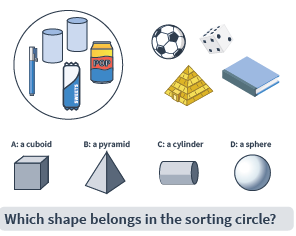 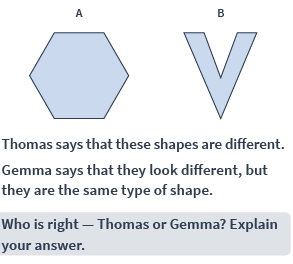 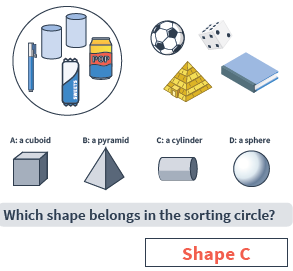 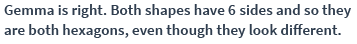 Summer 2 - Yellow
Week 4
Session 1 – Multiplication & Division
Option A
Option B
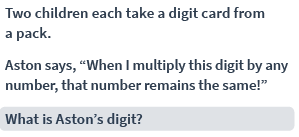 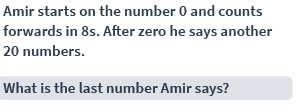 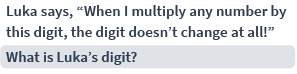 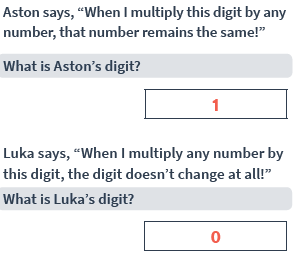 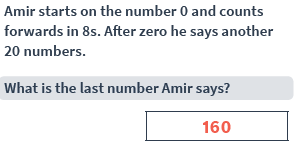 Summer 2 - Yellow
Week 4
Session 2 – Mixed questions
Option A
Option B
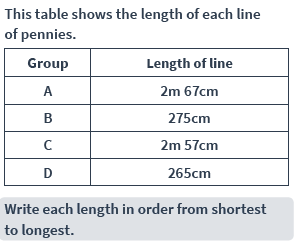 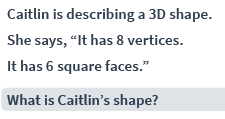 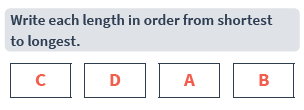 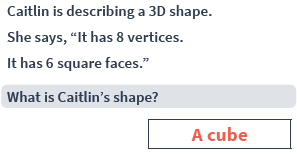 Summer 2 - Yellow
Week 4
Session 3 – Mixed questions
Option A
Option B
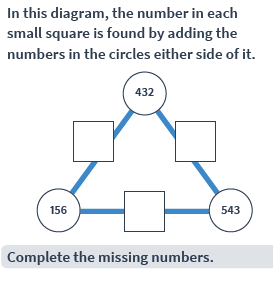 This table shows the favourite sports in Class 3S.

Each pupil had 1 vote.

How many children like sports that are played with a ball?

How many children are in 3S altogether?
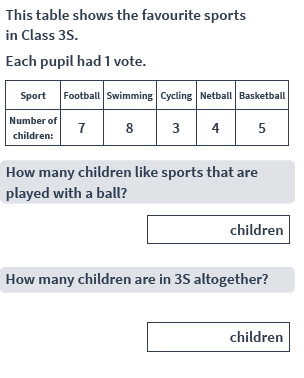 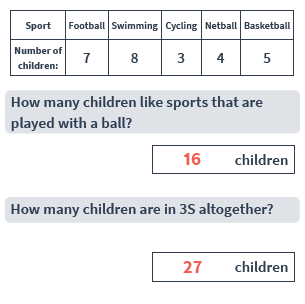 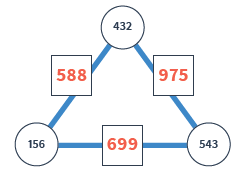 Summer 2 - Yellow
Week 5
Session 1 – Multiplication & Division
Option A
Option B
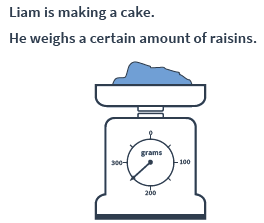 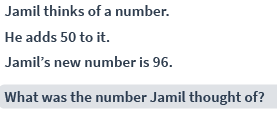 Liam is making a cake.

He weighs a certain amount of raisins.

How heavy are the raisins?

If Liam makes three cakes, what weight of raisins does he need?
÷
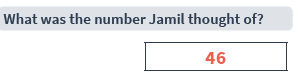 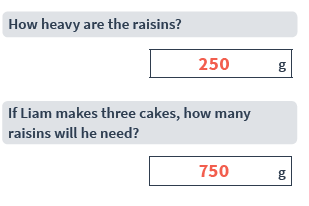 Summer 2 - Yellow
Week 5
Session 2 – Mixed questions
Option A
Option B
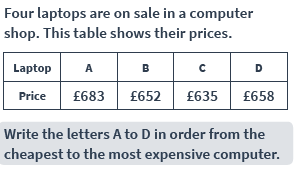 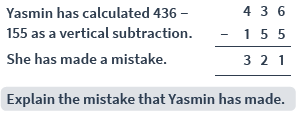 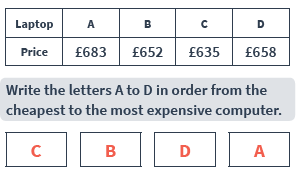 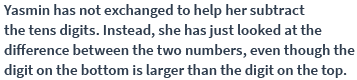 Summer 2 - Yellow
Week 5
Session 3 – Mixed questions
Option A
Option B
These thermometers show the temperature outside in different weather.


What is the difference in temperature between the two days?
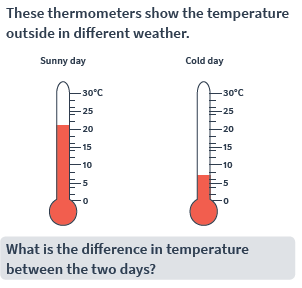 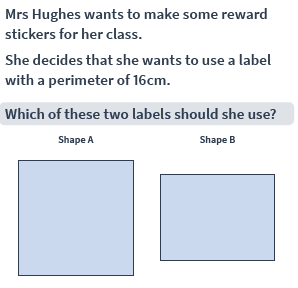 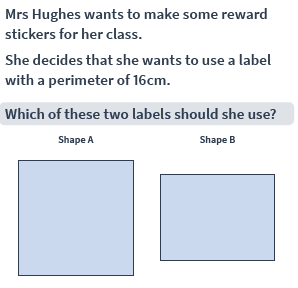 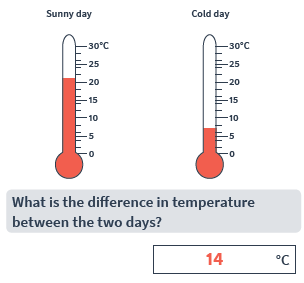 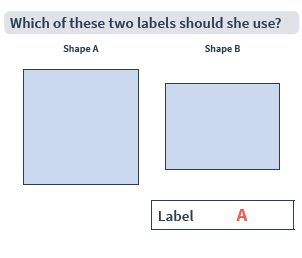 Summer 2 - Yellow
Week 6
Session 1 – Multiplication & Division
Option A
Option B
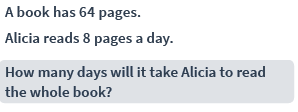 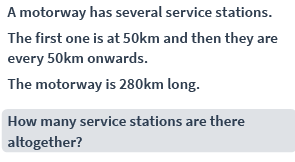 ÷
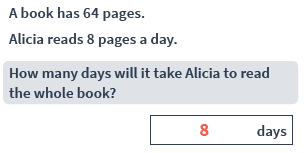 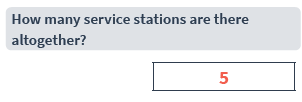 Summer 2 - Yellow
Week 6
Session 2 – Mixed questions
Option A
Option B
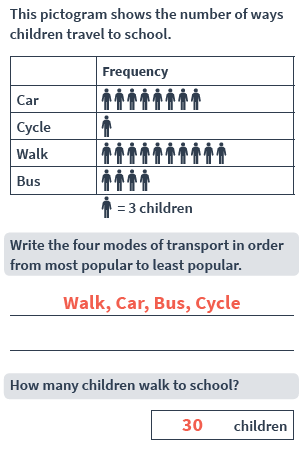 This pictogram shows the number pf ways children travel to school.

Write the four modes of transport in order from most popular to least popular.

How many children walk to school?
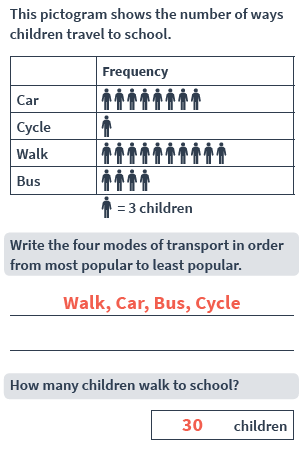 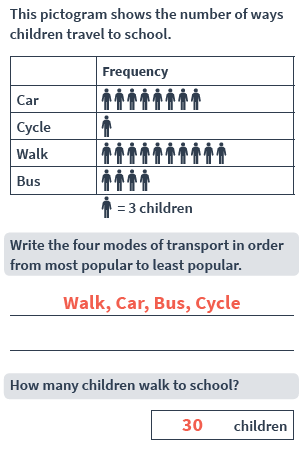 Summer 2 - Yellow
Week 6
Session 3 – Mixed questions
Option A
Option B
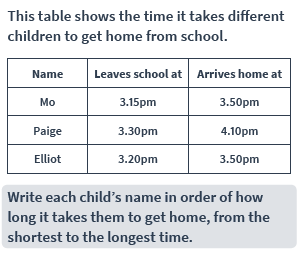 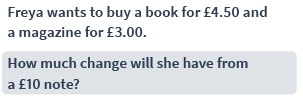 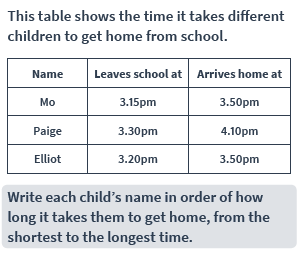 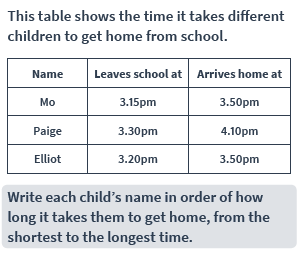 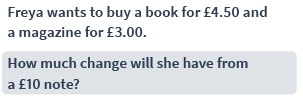 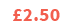 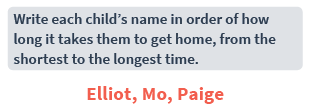 Summer 2 - Yellow
Week 7
Session 1 – Multiplication & Division
Option A
Option B
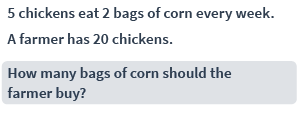 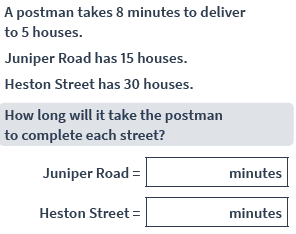 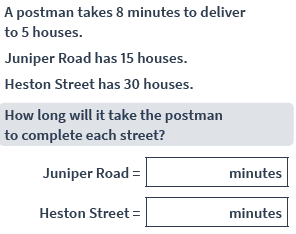 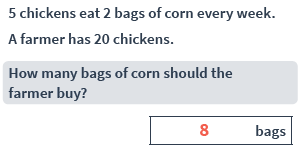 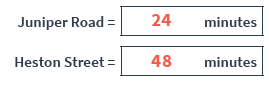 Summer 2 - Yellow
Week 7
Session 2 – Mixed questions
Option A
Option B
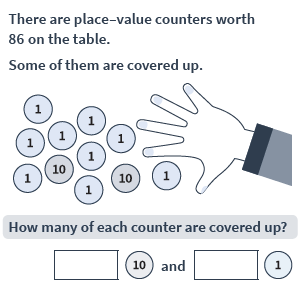 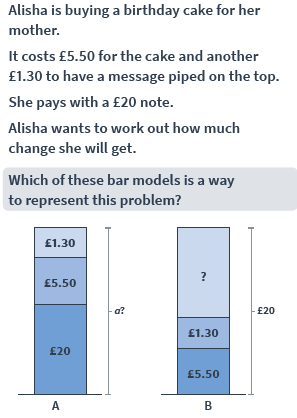 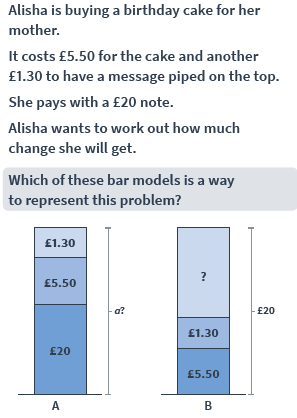 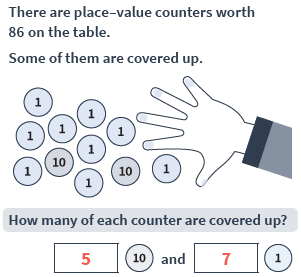 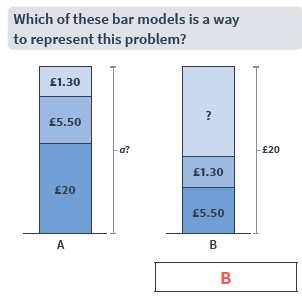 Summer 2 - Yellow
Week 7
Session 3 – Mixed questions
Option A
Option B
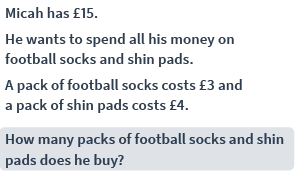 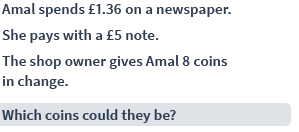 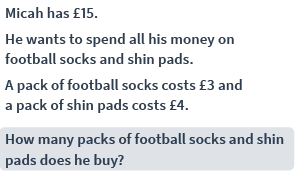 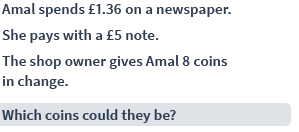 £3 + 50p + 5p + 5p + 1p + 1p + 1p + 1p
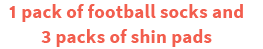